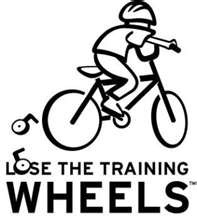 English Proofs and Sets
CSE 311 Winter 23
Lecture 9
Announcements
We have a new form on the homepage for “one-on-one” meetings




It’ll take us a few days to schedule, so not a good option for “I have a question about the current homework” but nice if you have a “topic X from last week never clicked, can we go back?”
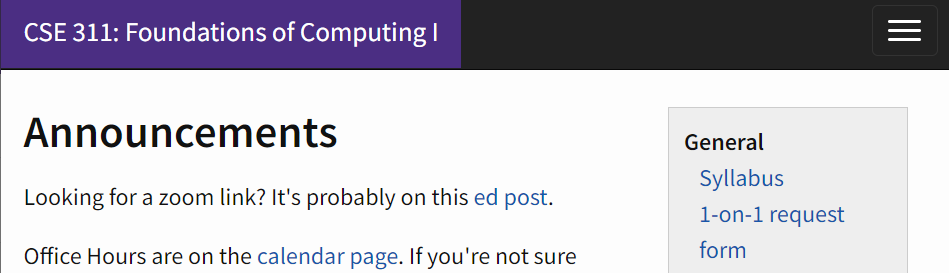 Warm-up
Even
Breakdown the statement
Converting to English
Let’s do another!
First a definition
Rational
A Word on Definitions
Definitions are critical for CS.
We introduce new concepts, we need to agree on what we mean!
In order to convince me “this number is even”

Most of our proofs boil down to “what are the definitions involved in what I’m showing?” and “how do I verify that definition holds.”

A definition is inherently an if and only if; people sometimes write just “if”; the other direction is “implied” by it being labeled as “the definition.”
Let’s do another!
“The product of two rational numbers is rational.”

What is this statement in predicate logic?
Doing a Proof
Let’s do another!
Let’s do another!
Now You Try
The sum of two even numbers is even.

1. Write the statement in predicate logic.
2. Write an English proof.
3. If you have lots of extra time, try writing the symbolic proof instead.
Now You Try
The sum of two even numbers is even.

Make sure you know:
1. What every word in the statement means.
2. What the statement as a whole means.
3. Where to start.
4. What your target is.
Pollev.com/robbie

Help me adjust my explanation!
Even
1. Write the statement in predicate logic.
2. Write an English proof.
3. If you have lots of extra time, try writing the symbolic proof instead.
Here’s What I got.
Why English Proofs?
Those symbolic proofs seemed pretty nice. Computers understand them, and can check them.
So what’s up with these English proofs?

They’re far easier for people to understand. 
But instead of a computer checking them, now a human is checking them.
Sets
Sets
Sets
Sets
Try it!
Yes!
Yes
No 
No
Yes
Definitions
Proof Skeleton
Proof Skeleton
What do we do with sets?